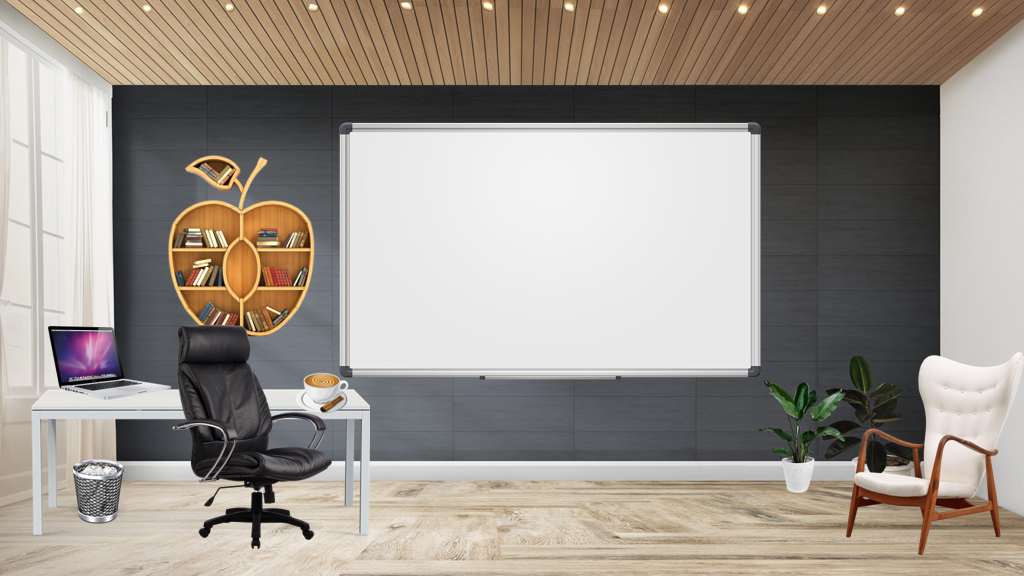 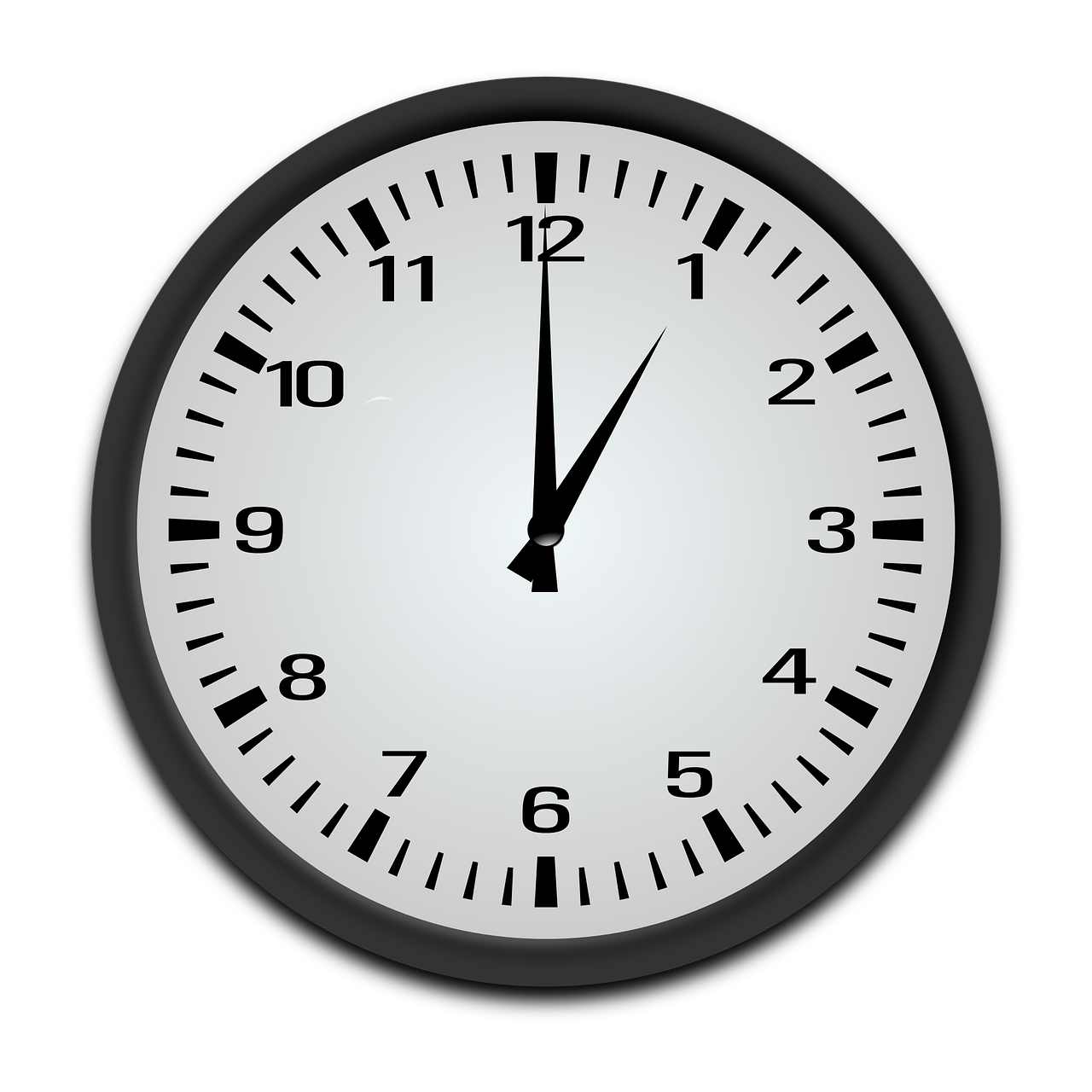 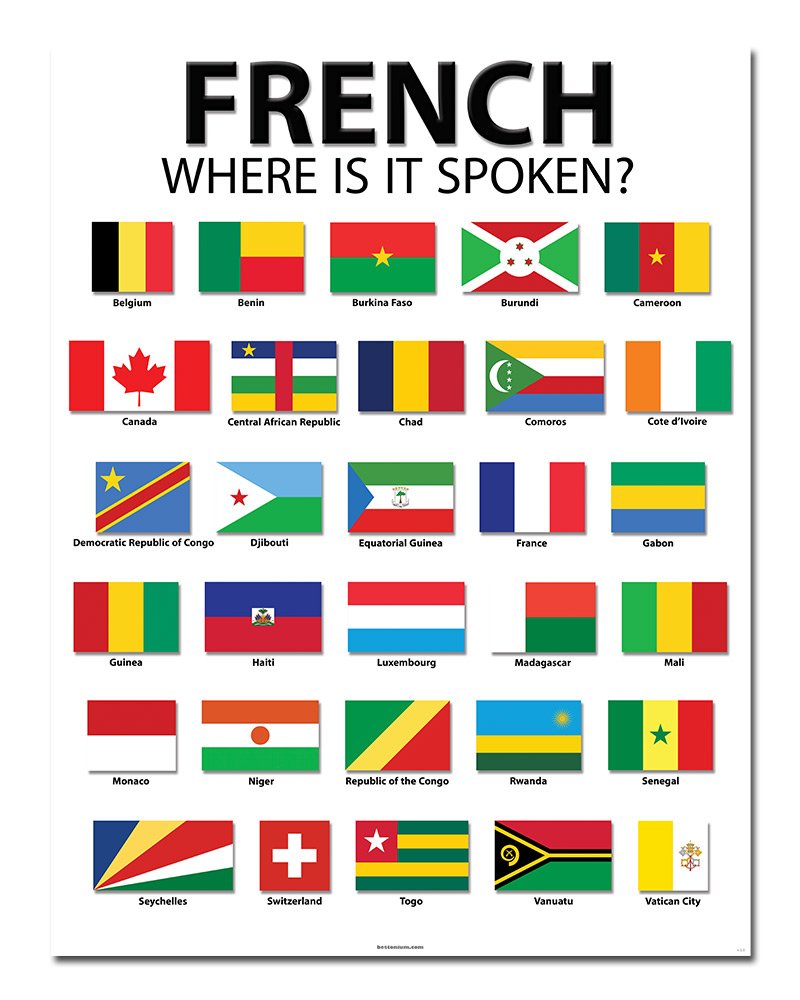 Bonjour et Bienvenue dans la classe de Français avec Monsieur Jacques!

We meet on: 

Find the work on:
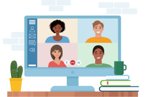 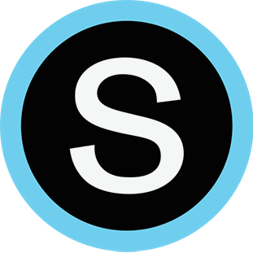 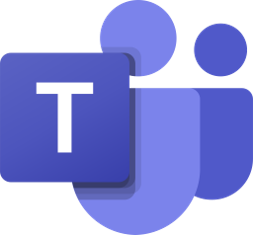 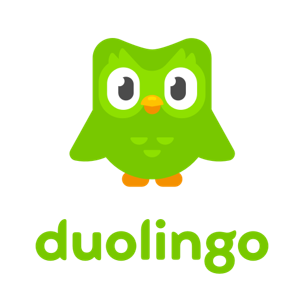 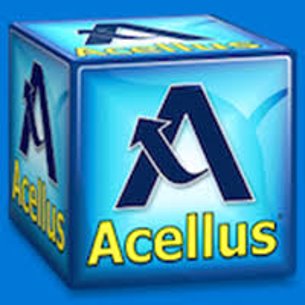 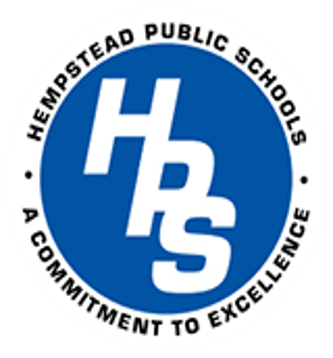 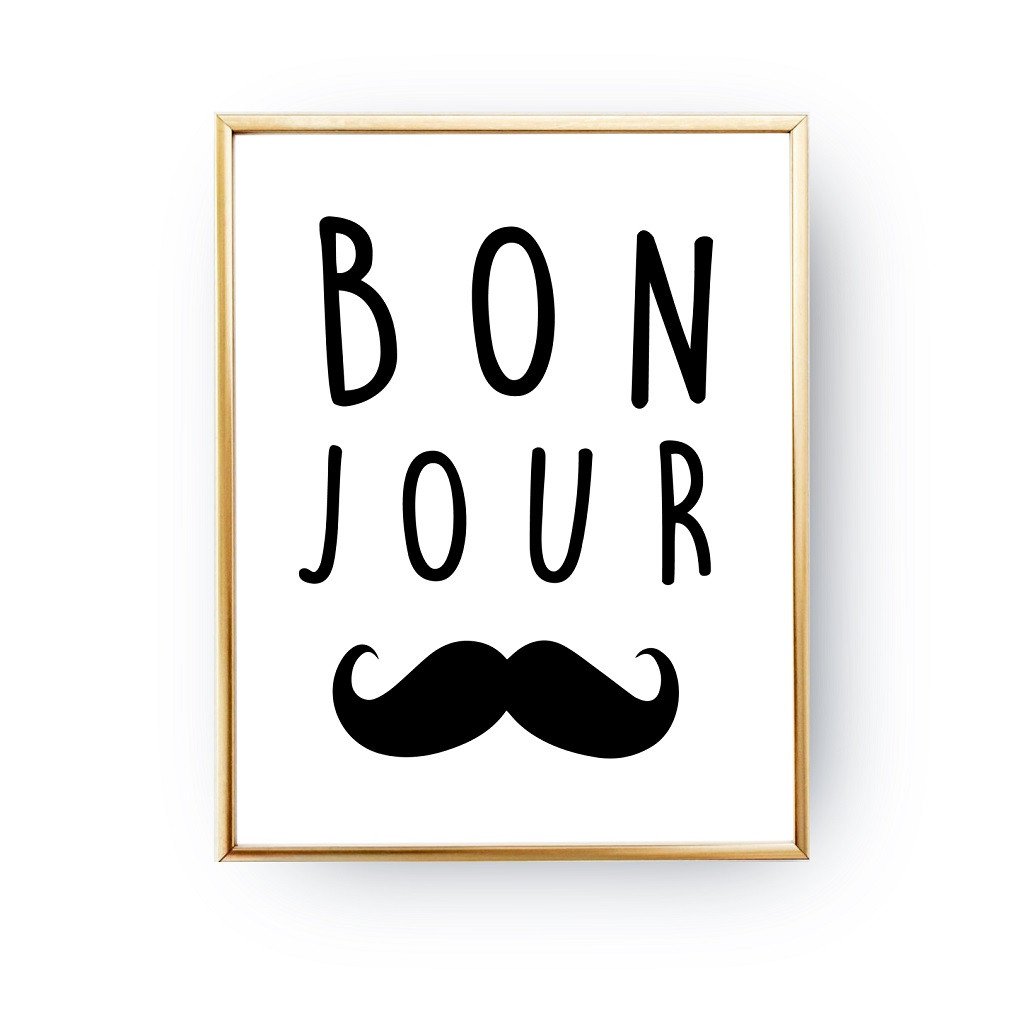 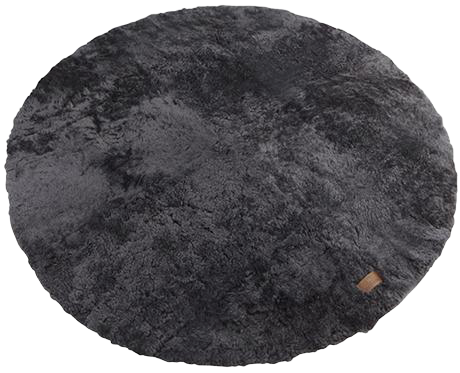